Jesus lässt sich taufen
Matthäus-Evangelium 3,13-17
Reihe: Die Jugendjahre von Jesus (6/9)
„Ich taufe euch mit Wasser als Bestätigung für eure Umkehr. Der aber, der nach mir kommt, ist stärker als ich; ich bin es nicht einmal wert, ihm die Sandalen auszuziehen. Er wird euch mit dem Heiligen Geist und mit Feuer taufen.“
Matthäus-Evangelium 3,11
Auch Jesus kam aus Galiläa an den Jordan zu Johannes, um sich von ihm taufen zu lassen. Johannes wehrte sich entschieden dagegen: »Ich hätte es nötig, mich von dir taufen zu lassen, und du kommst zu mir?«
Matthäus-Evangelium 3,13-14
Aber Jesus gab ihm zur Antwort: »Lass es für diesmal geschehen! Es ist richtig so, denn wir sollen alles erfüllen, was Gottes Gerechtigkeit fordert.« Da willigte Johannes ein.
Matthäus-Evangelium 3,15
In dem Augenblick, als Jesus nach seiner Taufe aus dem Wasser stieg, öffnete sich über ihm der Himmel, und er sah den Geist Gottes wie eine Taube auf sich herabkommen.
Matthäus-Evangelium 3,16
Und aus dem Himmel sprach eine Stimme: »Dies ist mein geliebter Sohn, an ihm habe ich Freude.«
Matthäus-Evangelium 3,17
I. Jesus hätte das nicht nötig
„Als Elisabeth den Gruss Marias hörte, hüpfte das Kind in ihrem Leib.“
Lukas-Evangelium 1,41
„Ich kannte ihn bis dahin nicht.“
Johannes-Evangelium 1,33
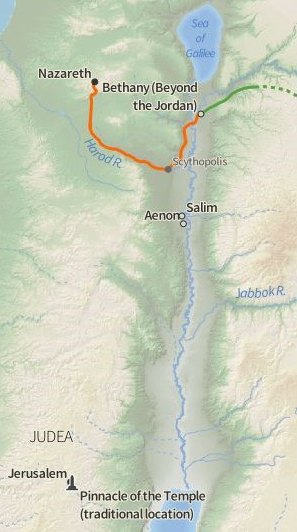 „Jesus kam aus Galiläa an den Jordan zu Johannes, um sich von ihm taufen zu lassen.“
Matthäus-Evangelium 3,13
„Ich hätte es nötig, mich von dir taufen zu lassen, und du kommst zu mir?“
Matthäus-Evangelium 3,14
„Lass es für diesmal geschehen! Es ist richtig so, denn wir sollen alles erfüllen, was Gottes Gerechtigkeit fordert.“
Matthäus-Evangelium 3,15
„Als die Zeit dafür gekommen war, sandte Gott seinen Sohn. Er wurde als Mensch von einer Frau geboren und war dem Gesetz unterstellt.“
Galater-Brief 4,4
„Christus hat uns vom Fluch des Gesetzes losgekauft, indem er an unserer Stelleden Fluch getragen hat.“
Galater-Brief 3,13
„Es gibt nur einen Gott, und es gibt auch nur einen Vermittler zwischen Gott und den Menschen – den, der selbst ein Mensch geworden ist, Jesus Christus.“
1.Timotheus-Brief 2,5
„Er hat sein Leben als Lösegeld für alle gegeben und hat damit zu der von Gott bestimmten Zeit den Beweis erbracht, dass Gott alle retten will.“
1.Timotheus-Brief 2,6
„Ich bin gekommen, um auf der Erde ein Feuer anzuzünden; ich wünschte, es würde schon brennen! Aber vor mir steht eine Taufe, mit der ich noch getauft werden muss, und wie schwer ist mir das Herz, bis sie vollzogen ist!“
Lukas-Evangelium 12,49-50
II. Jesus ist der geliebte Sohn
„In dem Augenblick, als Jesus nach seiner Taufe aus dem Wasser stieg, öffnete sich über ihm der Himmel, und er sah den Geist Gottes wie eine Taube auf sich herabkommen.“
Matthäus-Evangelium 3,16
„Der, auf den du den Geist herabkommen siehst und auf dem er bleiben wird, der ist es, der mit dem Heiligen Geist tauft.“
Johannes-Evangelium 1,33
„Dies ist mein geliebter Sohn, an ihm habe ich Freude.“
Matthäus-Evangelium 3,17
„Johannes wird gross sein in den Augen des Herrn. Er wird keinen Wein und keine starken Getränke zu sich nehmen, und schon im Mutterleib wird er mit dem Heiligen Geist erfüllt sein.“
Lukas-Evangelium 1,15
„Dies ist mein geliebter Sohn, an ihm habe ich Freude.“
Matthäus-Evangelium 3,17
Schlussgedanke
„Seht, hier ist das Opferlamm Gottes, das die Sünde der ganzen Welt wegnimmt!“
Johannes-Evangelium 1,29
„Wisst ihr nicht, was es heisst, auf Jesus Christus getauft zu sein? Wisst ihr nicht, dass wir alle durch diese Taufe mit einbezogen worden sind in seinen Tod?“
Römer-Brief 6,3
„Durch die Taufe sind wir mit Christus gestorben und sind daher auch mit ihm begraben worden. Weil nun aber Christus durch die unvergleichlich herrliche Macht des Vaters von den Toten auferstanden ist, ist auch unser Leben neu geworden, und das bedeutet: Wir sollen jetzt ein neues Leben führen.“
Römer-Brief 6,4
„Denn wenn sein Tod gewissermassen unser Tod geworden ist und wir auf diese Weise mit ihm eins geworden sind, dann werden wir auch im Hinblick auf seine Auferstehung mit ihm eins sein.“
Römer-Brief 6,5
„Was wir verstehen müssen, ist dies: Der Mensch, der wir waren, als wir noch ohne Christus lebten, ist mit ihm gekreuzigt worden, damit unser sündiges Wesen unwirksam gemacht wirdund wir nicht länger der Sünde dienen.“
Römer-Brief 6,6
„Denn wer gestorben ist, ist vom Herrschaftsanspruch der Sünde befreit.“
Römer-Brief 6,7